CEOS AFOLU Roadmap
2021 Progress and Next Steps
Osamu Ochiai (JAXA) Frank Martin Seifert (ESA)
Sylvia Wilson (USGS)
Mark Dowell (EC-JRC)
Ben Poulter (NASA)
Agenda Item 18
2021 CEOS Plenary 
Virtual Meeting
1-4 November 2021
Agenda item
2021 progress Osamu Ochiai, JAXA & Frank Martin Seifert, ESA
National user engagementSylvia Wilson, USGS
GHG-AFOLU cooperation Mark Dowell, EC-JRC
2022 plans and agency supportBen Poulter, NASA
5 mins
5 mins
5 mins
5 mins
Slide ‹#›
Desired Outcomes from Agenda Item
Principals’ understanding of the opportunity presented to space agencies by the UNFCCC Global Stocktake process and the importance of the land sector within it
Including …   the new dimension to our national user engagement
               the necessary linkages with GHG
Clarity on the way forward and approach required
Key agencies commit representatives and resources
Slide ‹#›
Global Stocktake
Space agencies (CEOS & CGMS) have emphasised ECVs and Physical Climate via the GCOS framework very effectively for the past decade
The importance of NDCs to Paris Agreement, and specifically the Global StockTake (GST), raises new challenges around country needs and implications for using EO data with greater emphasis on mitigation and adaptation, and national-level datasets
A whole new dimension to our climate coordination - both a huge opportunity and a significant challenge

“...if Land Use, Land Use Change and Forestry targets involved in the initial NDCs  were implemented in full, this would represent approximately a quarter of pledged mitigation efforts up to 2030“

SIT-35 action: JAXA and ESA explore the development of a CEOS AFOLU (Agriculture, Forestry and Other Land Uses) Roadmap. The aim of the Roadmap is to assess the will, direction and capability of the relevant CEOS Agencies, with the SIT Chair team supporting communications with Principals and identifying team nominees.
Slide ‹#›
AFOLU Team Participation
LSI Forest & Biomass SG
Co-Lead: Osamu Ochiai, JAXA & GFOI Co-Lead
Co-Lead: Frank Martin Seifert, ESA & GFOI Co-Lead
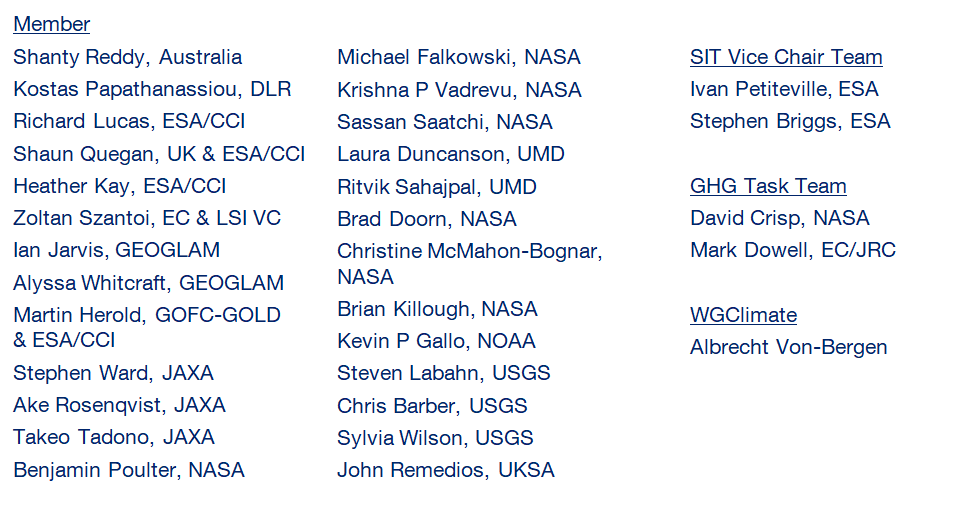 Slide ‹#›
Heritage
SIT-35 action in March 2020
Discussion Paper prepared for October 2020 Plenary

A CEOS AFOLU Initiative for the UNFCCC Global Stocktake Process:
A Discussion Paper for CEOS Plenary to explore the development of a CEOS AFOLU Roadmap

In consultation with GHG team, agreed a laser focus during 2021 on having preliminary AFOLU products ready for COP-26 in support of GST-1
In parallel: new engagement axis with national inventory users, building on our GFOI experience and in the spirit of the ambition cycle of the Paris agreement to learn together and grow together
Also supporting CEOS input to the SO Synthesis Report
Slide ‹#›
Heritage & 2021 Approach
SIT-35 action in March 2020
Discussion Paper prepared for October 2020 Plenary
A CEOS AFOLU Initiative for the UNFCCC Global Stocktake Process:
A Discussion Paper for CEOS Plenary to explore the development of a CEOS AFOLU Roadmap
2021 approach
Assessment of latest AFOLU products that could be readied for COP-26
Engagement of relevant product teams and identification of team leads for our purposes
Coordination with SIT Chair Team and GHG Team to establish a working template for each dataset and its inclusion on the new CEOS GST Portal – as a unified point of entry to explain and offer our data
New engagement axis with national inventory users, building on our GFOI experience and in the spirit of the ambition cycle of the Paris agreement to learn together and grow together
Slide ‹#›
AFOLU Dataset Summary
Slide ‹#›
Our AFOLU offering for the GST Portal
Above Ground Biomass
Land Cover
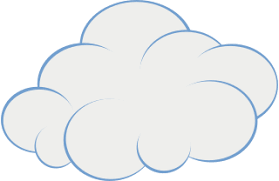 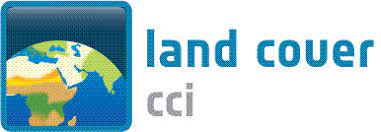 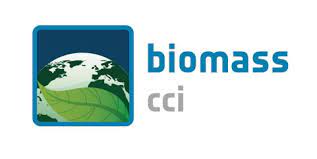 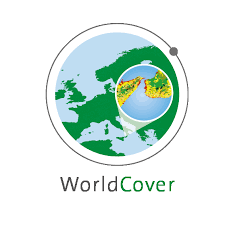 Future - synthesised biomass product providing estimates at a jurisdictional level globally
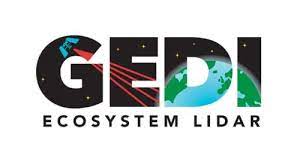 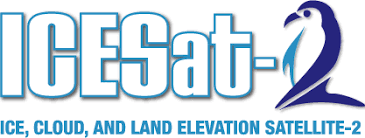 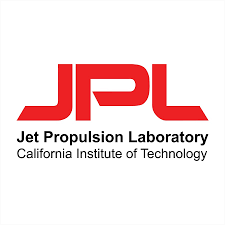 HILDA+
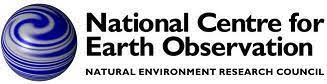 Forests
Mangroves
Agriculture
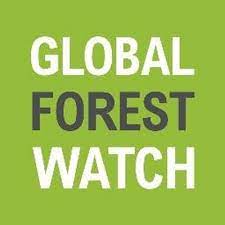 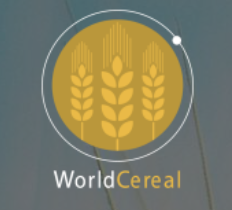 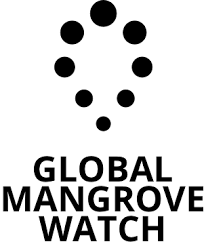 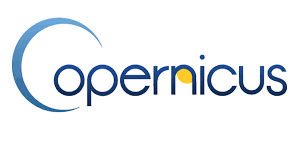 Global Land Cover
Refer to ceos.org/gst for further details on individual datasets & their application
‹#›
Roadmap signposts
Ben on next steps
Pragmatic focus for delivery to GST1 and GST2 like GHG Roadmap
Simplify the offering to users – too many datasets = too much choice. Harmonised & recommended products per the biomass ambition
Engage with countries and stakeholders in case studies to improve understanding and uptake of EO data by countries
Take actions to assure the policy relevance of new capabilities (eg,  through measures such as the CEOS Biomass Protocol) 
Improve EO capabilities to better meet the needs of the Convention and Parties, globally and on national level
Providing new measurements that do not currently form part of CEOS agency capabilities 
Continue to engage in policy process and increase efficiency and effectiveness by which climate data requirements are set and to which CEOS and CGMS space agencies respond
Ensure integration with GHG roadmap and products
Sylvia on user engagement
Steve on GST
Mark on GHG-AFOLU
Slide ‹#›
National User Engagement
Sylvia Wilson, USGS & SilvaCarbon
Slide ‹#›
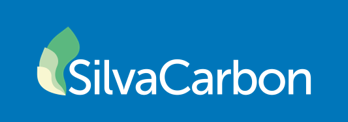 National User Engagement
Demonstration of uptake of satellite-based data and derived products in country reporting to the UNFCCC
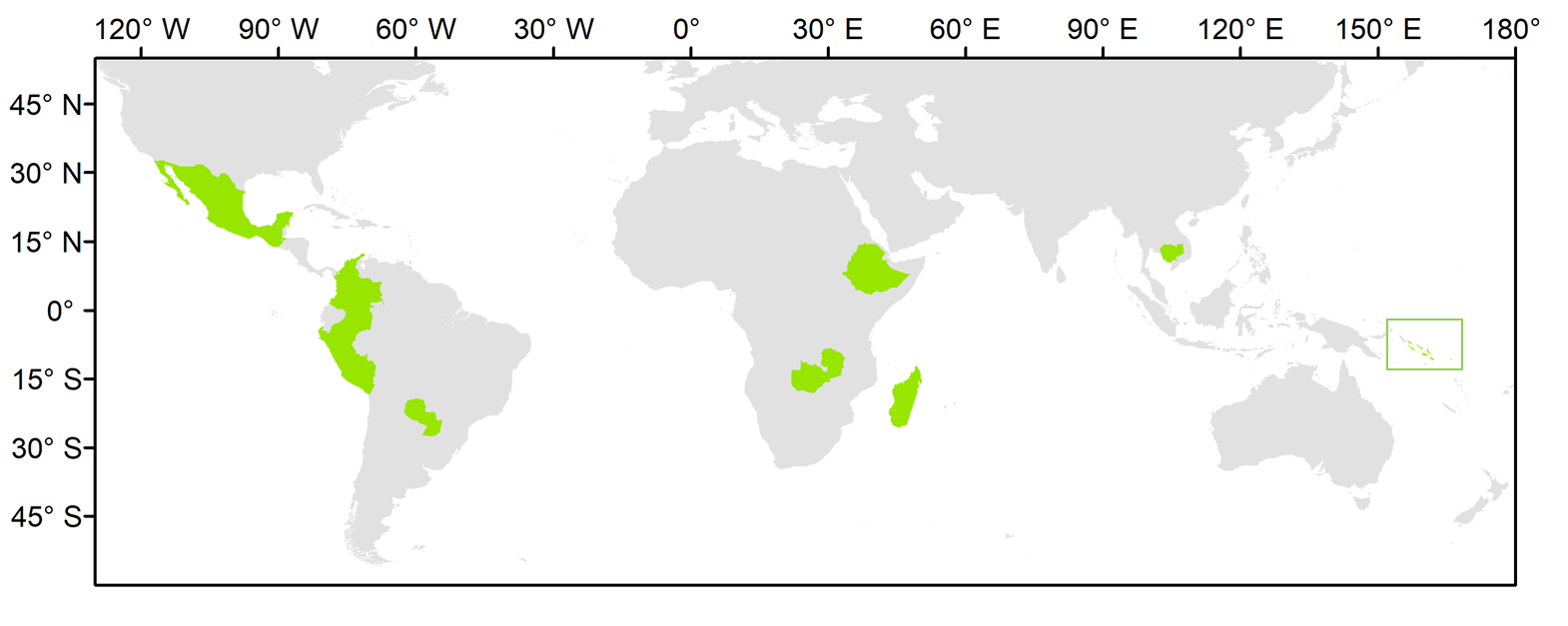 validation of the harmonized biomass map (additional NFI data)
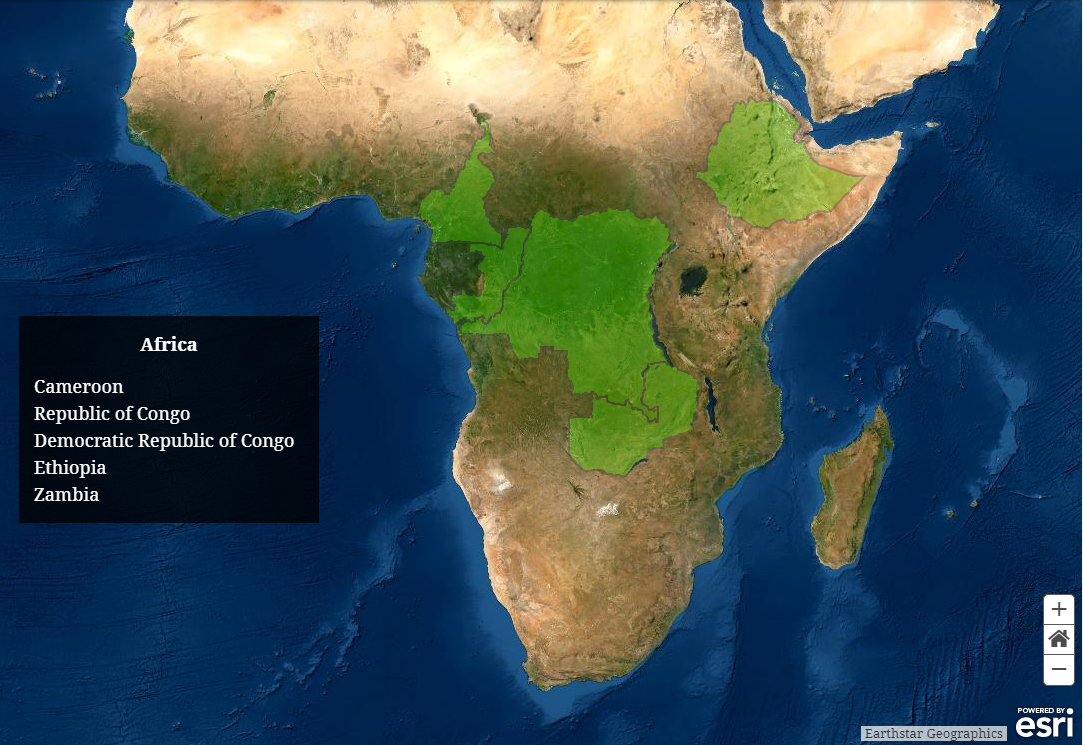 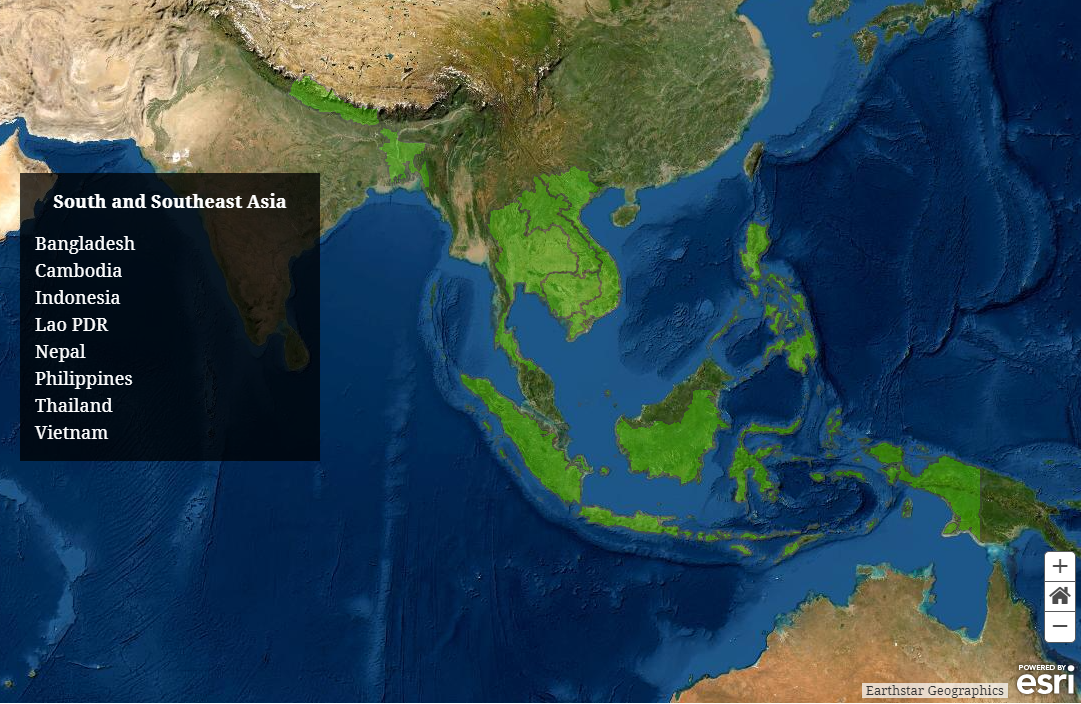 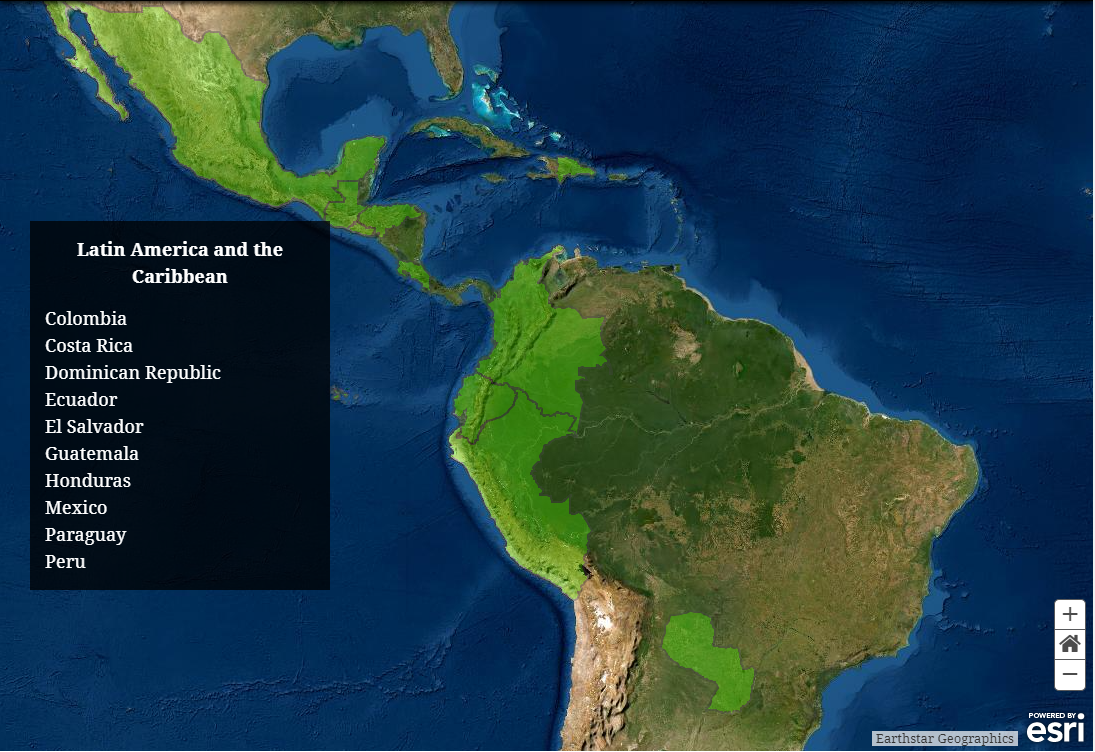 Solomon Islands
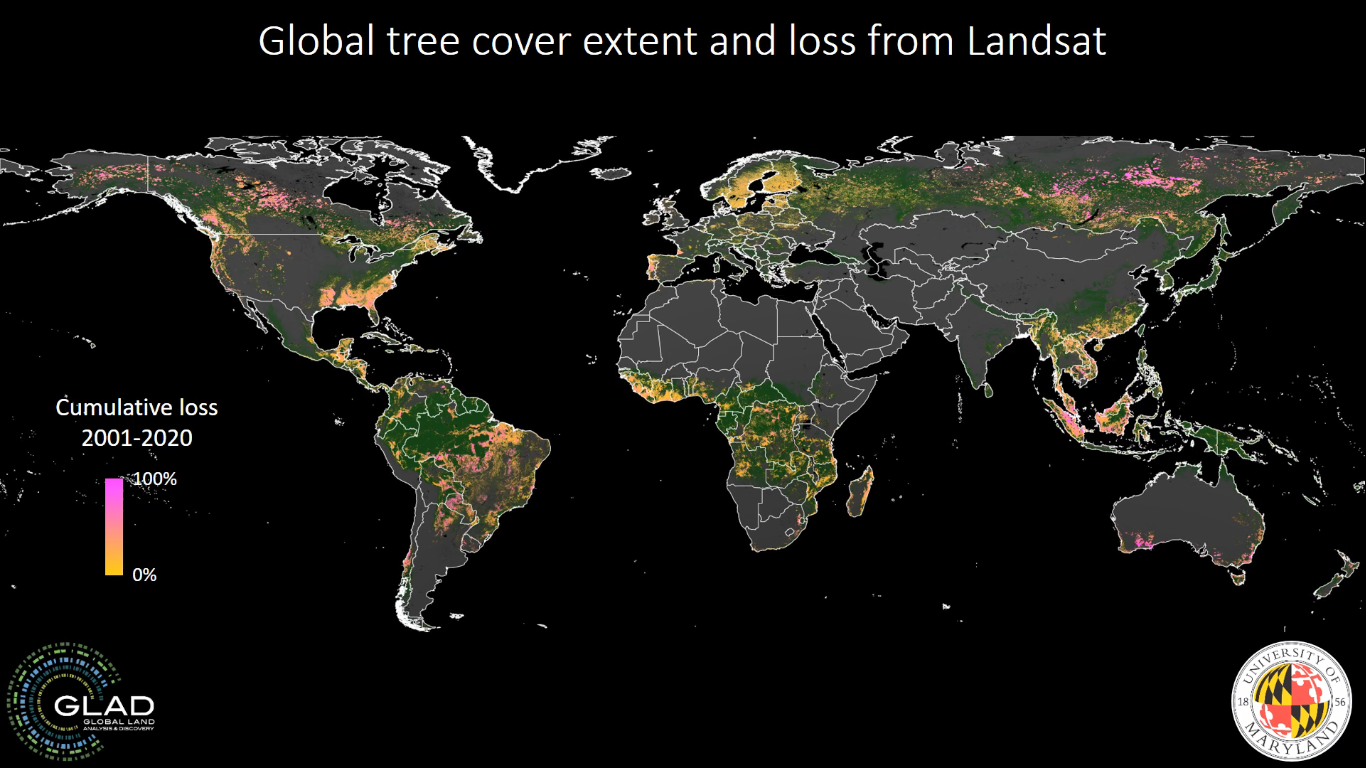 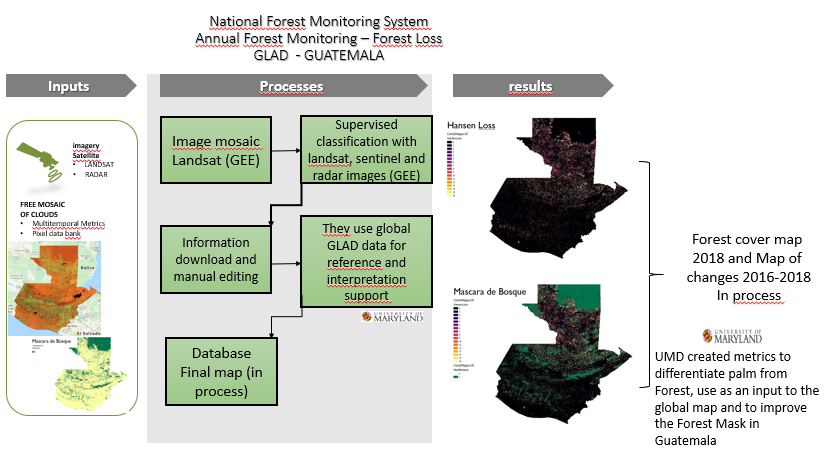 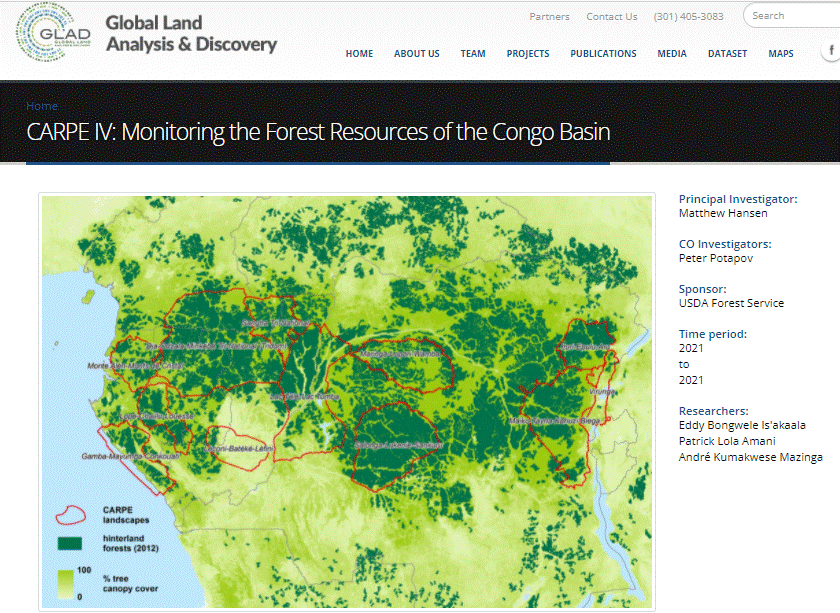 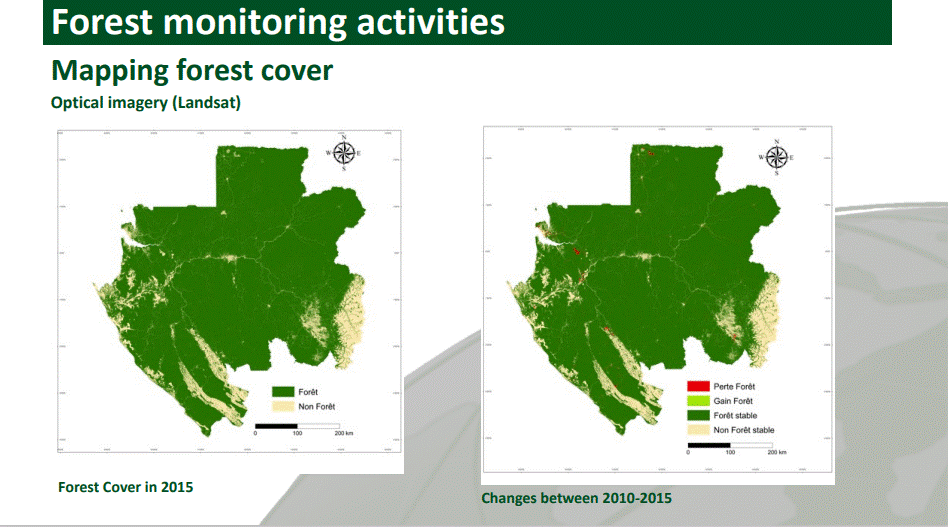 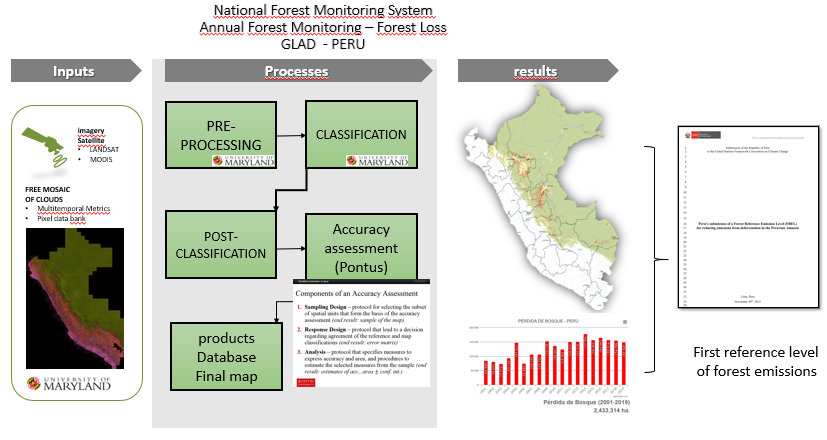 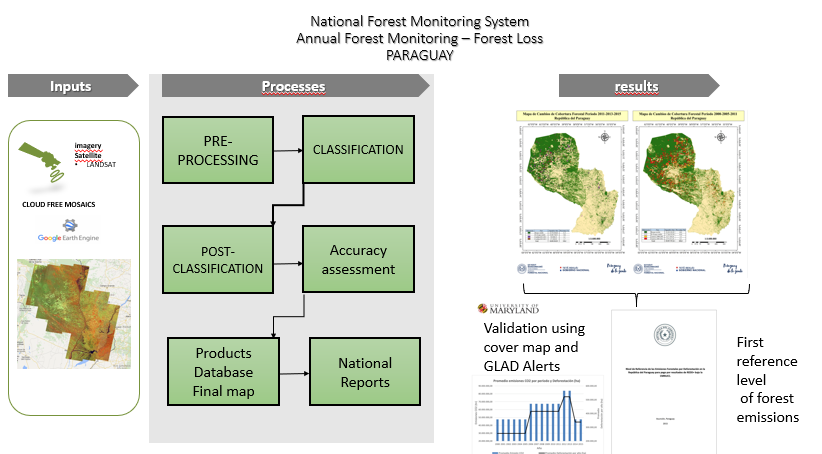 Biomass – Calibration of Global CCI Biomass Map in Peru
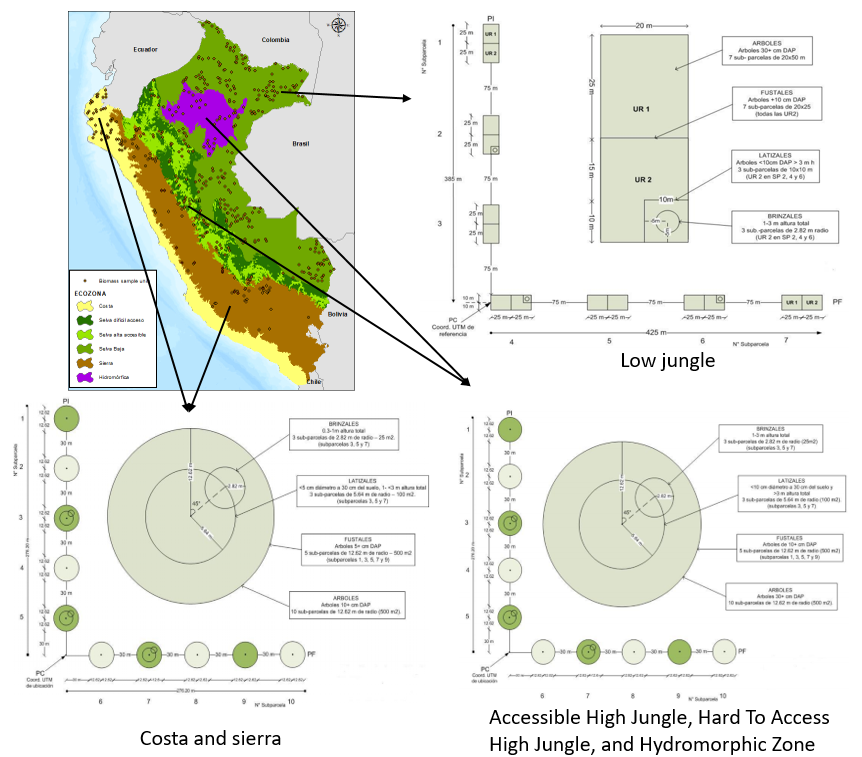 Current work:

1. Peru is using the CCI biomass map (AGB) to update     ecozone emission factors in the Peruvian Amazon. 
2. calibrating these maps using parcel field data to obtain a spatially explicit biomass map for all ecozones in Peru.
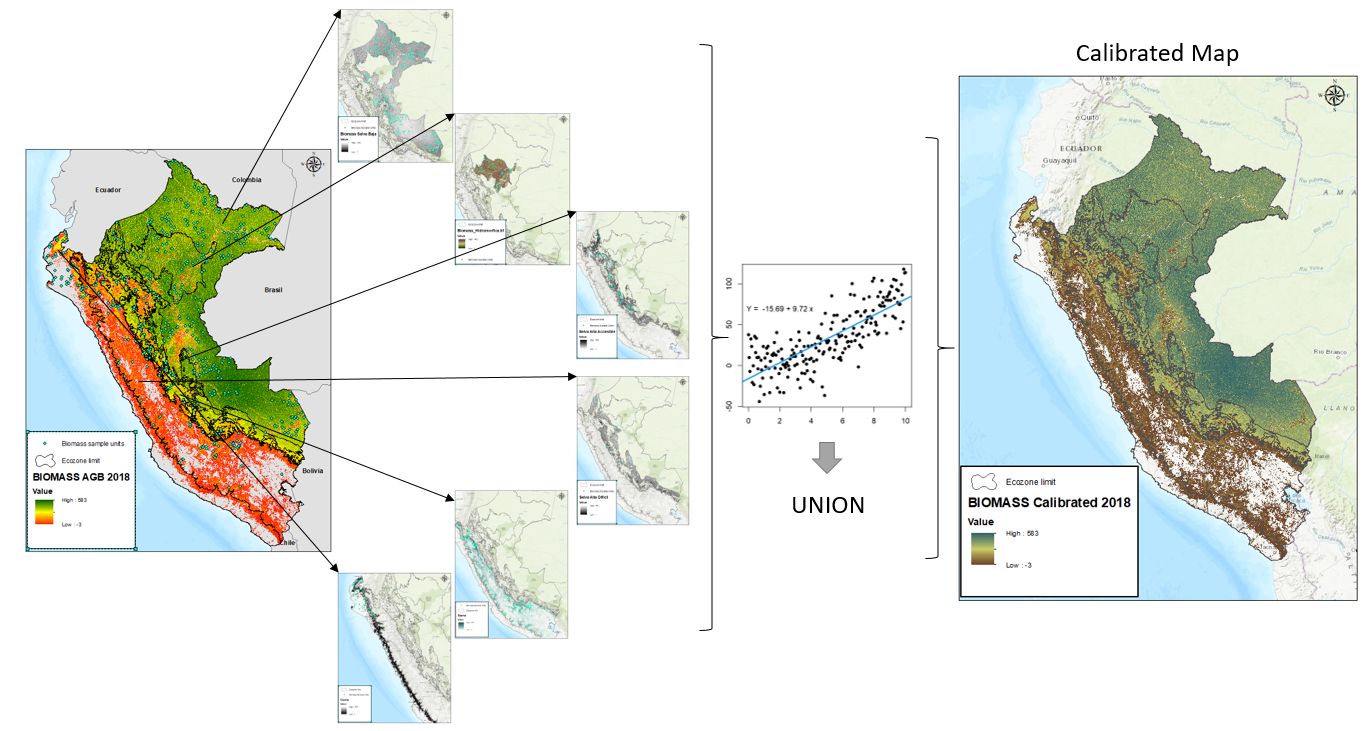 The carbon stored in the forests of Peru is measured from  NFI Data by ecozones: 
Coast,
Highlands 
Accessible High Forest
High Forest of Difficult Access
Low Forest
Paraguay GEDI inclusion on Emission Factors
Model Overview
Two primary outputs:
Map of biomass at 6 km pixel resolution
Statistical estimate of mean biomass and margin of error
Updates biomass estimates from inventory to 2020
Estimate can be made at national, regional, local, or forest scale
Applicable in remote and inaccessible forests and in countries without a well-established forest inventory
Statistical estimation of mean biomass and margin of error
Remote sensing datasets calibrated with forest inventory data
Inputs: Field measurements of biomass, GEDI data, canopy cover, and forest strata
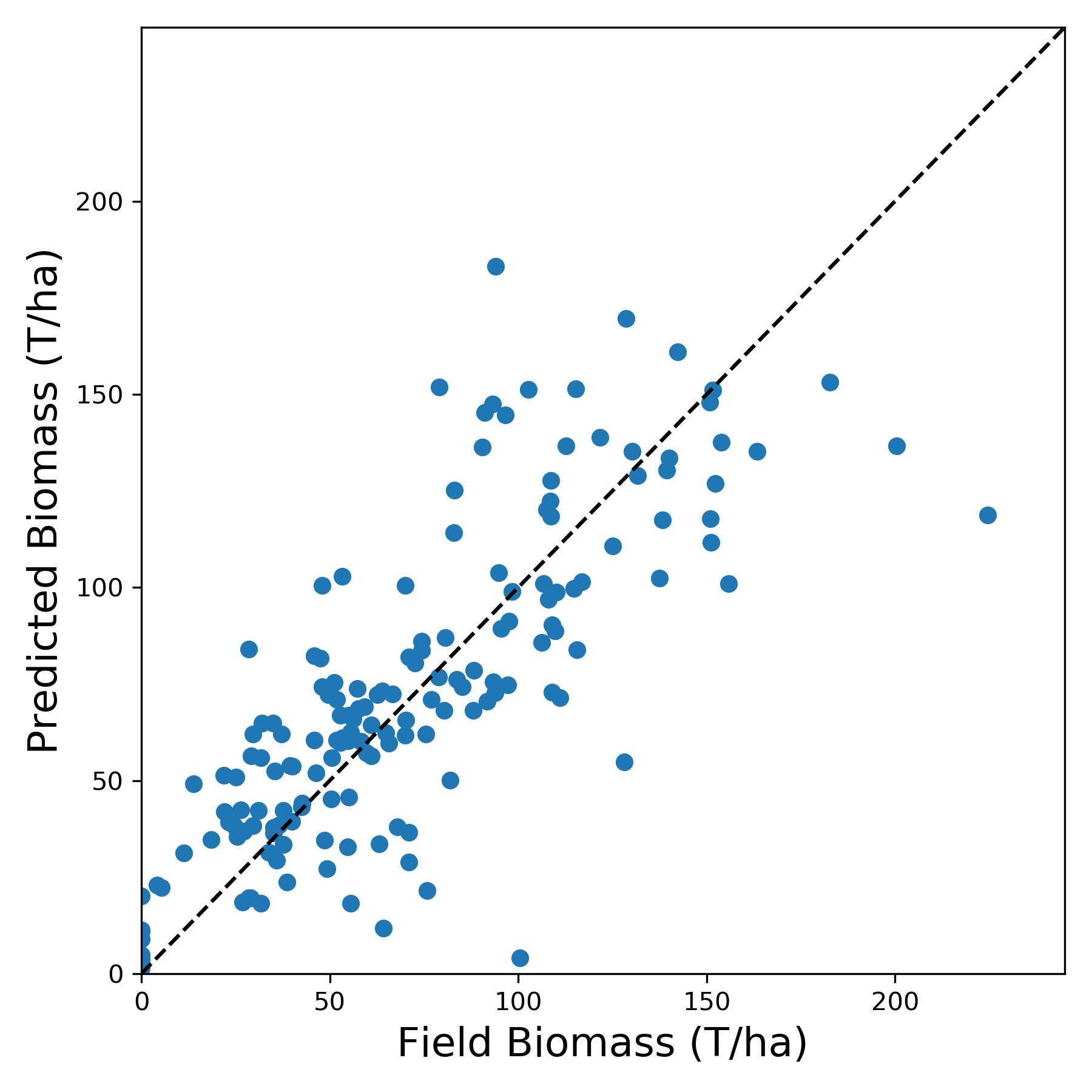 GEDI
Predicted Versus Observed Biomass
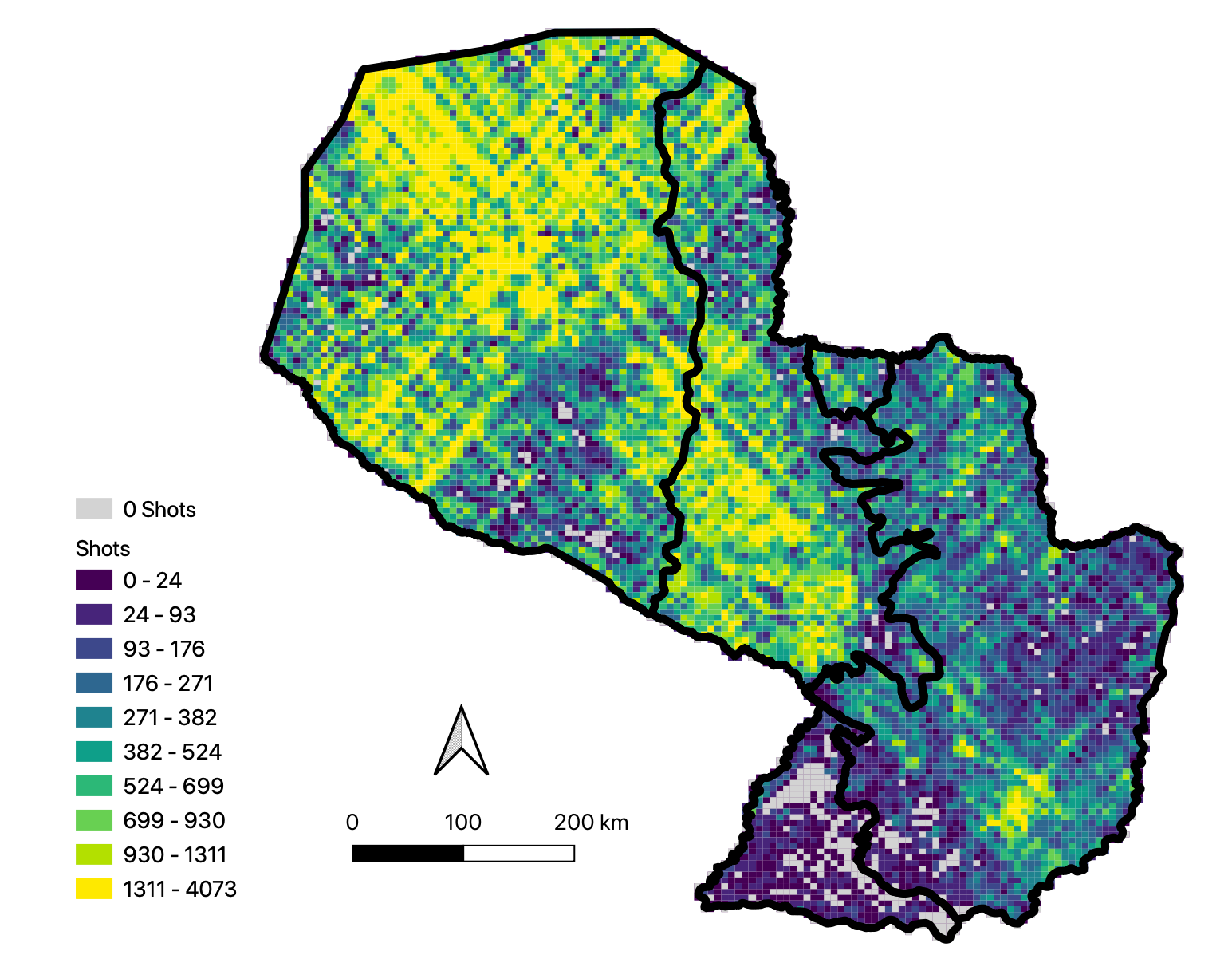 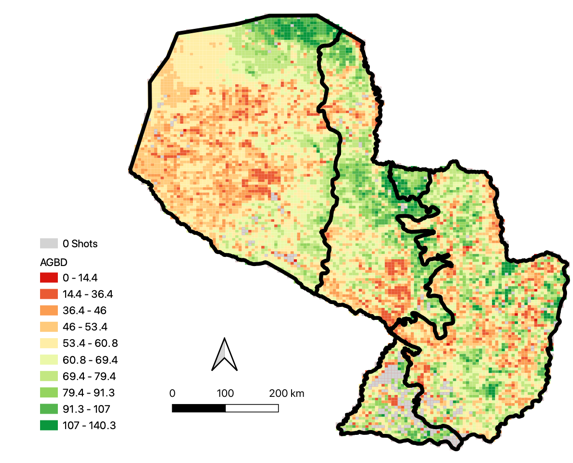 Tree Canopy Cover
Forest Strata and Field Plots
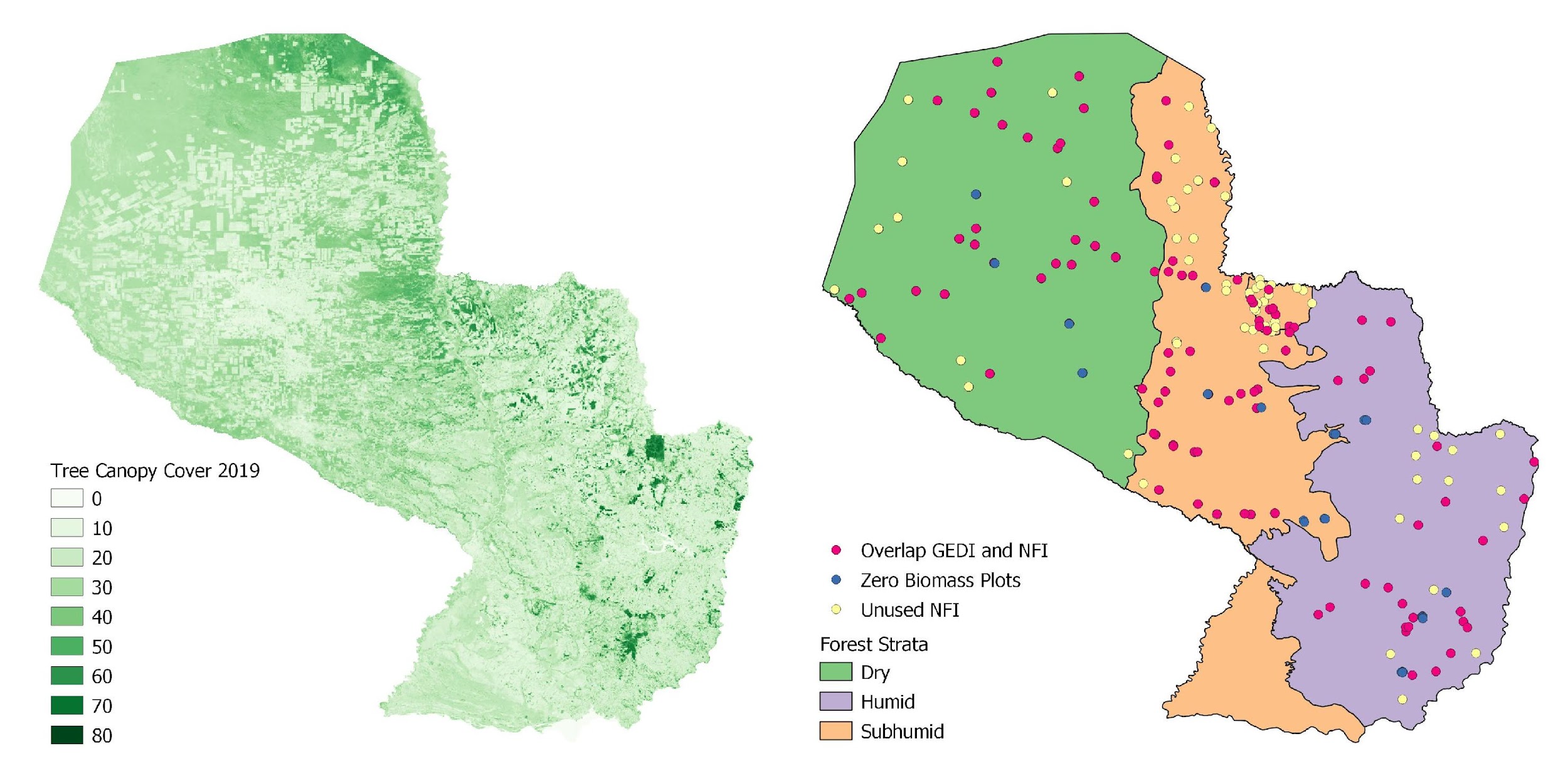 [Speaker Notes: We are piloting a methodology in Paraguay that integrates remote sensing and forest inventory data into a model to estimate aboveground forest biomass. 

The model uses LiDAR measurements from the GEDI mission, a Landsat tree canopy cover dataset, and forest type information to predict biomass at our field plots. These datasets are spatially explicit and therefore cover the entirety of Paraguay’s vast and often inaccessible forests.]
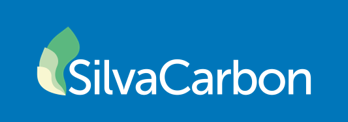 Moving Ahead….
Request of NFI or ground based data for calibration and validation of pantropical and global biomass datasets (ABG) – 27 countries
Include case studies of Biomass in NASA Biomass Dashboard
Validation of other CEOS datasets (World Cover, Hilda+ and Copernicus)
Engagement with other partners (GFOI and FAO)
Thanks!

Sylvia Wilson
snwilson@usgs.gov
GHG-AFOLU Cooperation
Mark Dowell, EC-JRC
Slide ‹#›
GHG-AFOLU Workshop (... finally)
Workshop on Systematic Observation contributions and synergies for GHG & AFOLU in support of UNFCCC
Start dialogue between the different Earth Observation communities addressing the needs of UNFCCC
In particular, atmospheric GHG monitoring and those addressing aspects of the AFOLU sector
15th, 18th,19th November
Involving many relevant International coordination mechanisms
Address the "soft" coordination and stakeholder engagement aspects i.e. interface with the Convention, the UNFCCC Secretariat and Party user groups, but also more technical aspects of reporting, outputs datasets, formats, avoiding "double - accounting" and the longer-term ambition of using diverse earth observation datasets in the modelling and MVSs being developed
Topic =>  Questions => Discussion => Recommendations (report)
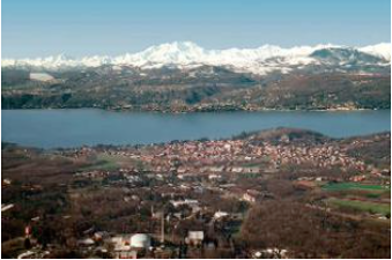 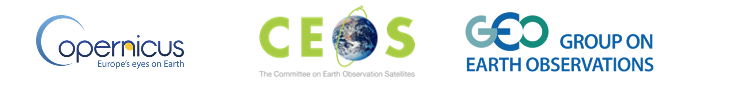 Agenda and Guiding Questions
Overview/Question 1: User need/requirements 
Overview/Question 2: Datasets  & Standards
Overview/Question 3: Links to Carbon Cycle Community 
Overview/Question 4: Research Needs
Overview/Question 5: Towards a Common MVS System
Question 3 (& 2)
from Ciais et al. 2014
Recommendation 1:  WGClimate GHG Task Team should consult with the relevant elements of CEOS, including Associates such as ISC, WCRP and GCOS, together with modelers, to check  the GHG Implementation roadmap on completeness concerning requirements for terrestrial observation (SIF; NPP, landcover, biomass, etc.) for supporting mitigation actions through the  development of MVS. The actions in Annex C of the roadmap shall be complemented as needed.
From (propose) CEOS GST Strategy. Also addresses Recommendations 2 & 4 as well
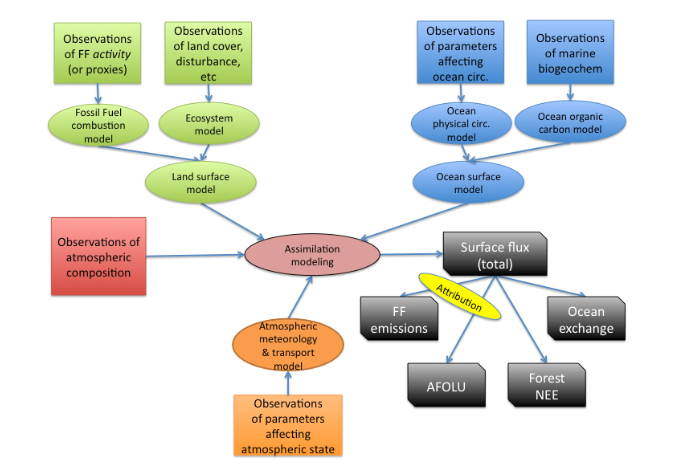 Link to CEOS Carbon Strategy - See progress on certain topics in additional material [Link]
Also follow-on plan for target ECV Gap Analysis workshop (Feb 2022) - incl. Oceans
[Speaker Notes: Question(s): How can the EO community addressing GHG and AFOLU establish closer links to the Carbon Cycle Community? To better address issues on: differences in the timescale of products; possible issues of double "accounting"; and other internal inconsistencies. Are the current biosphere models fit-for-purpose - for the longer term MVS needs? Are there missing coordination mechanisms to assist in this dialogue?]
Question 5: Towards a common MVS
Should we be thinking of a common MVS for both GHG and AFOLU sector users? if so - how do we get there, joint Roadmap? To start can we agree on a common GHG-AFOLU System overview?
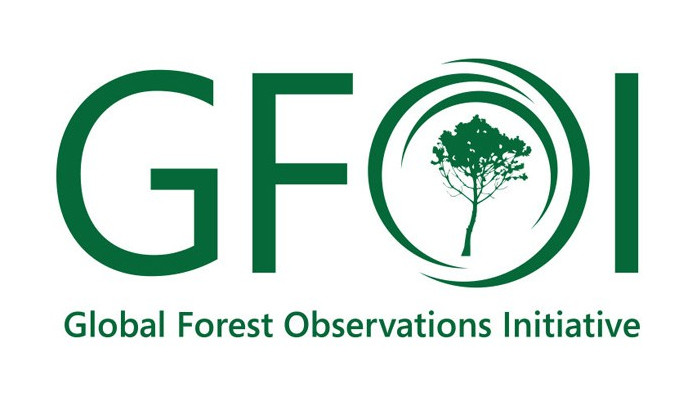 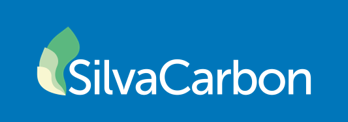 ?
AFOLU
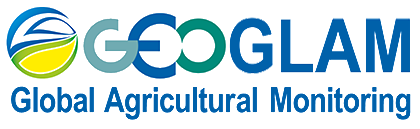 ?
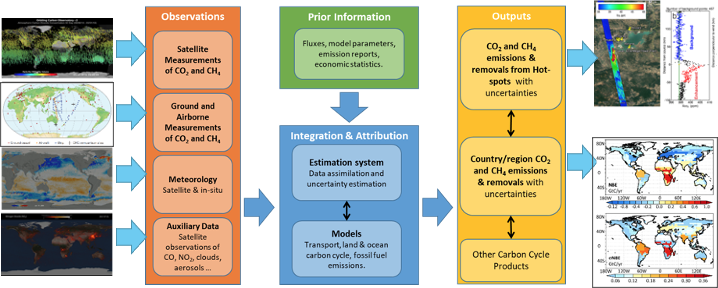 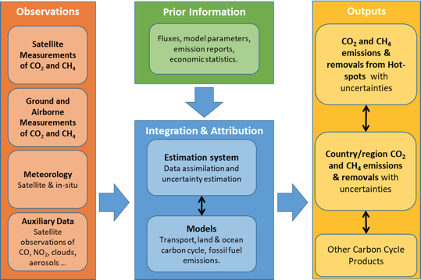 GHG
2022 Plans & Agency Support
Ben Poulter, NASA
Slide ‹#›
2022 Plans
2020-21 efforts took stock of relevant capabilities and focused on ensuring relevant datasets were on the table for COP-26 and GST1

We now have more time to develop a considered strategy for an evolution of our GST AFOLU engagement that is in step with the timetable and process of the GST, the ambition cycle of the Paris agreement and the reporting needs of countries

Signposts from the road so far:
We must simplify the offering to users. Fewer options means harmonised and recommended datasets
Country engagement will be key
We must ensure integration with GHG roadmap and products
Slide ‹#›
2022 Plans
A full roadmap should provide a long-term framework, including:

Engagement in the policy process
Engagement with countries and stakeholders
Active participation of the major land surface observing programmes of CEOS agencies and of the respective dataset teams
Internal coordination within CEOS, including with the GHG Task Team, LSI-VC, our GFOI reps etc (oversight of the CEOS GST Strategy will be provided by SIT Chair)
Feedback to the agency mission and product planning processes
Slide ‹#›
AFOLU Roadmap 2022 Plans & Agency Support
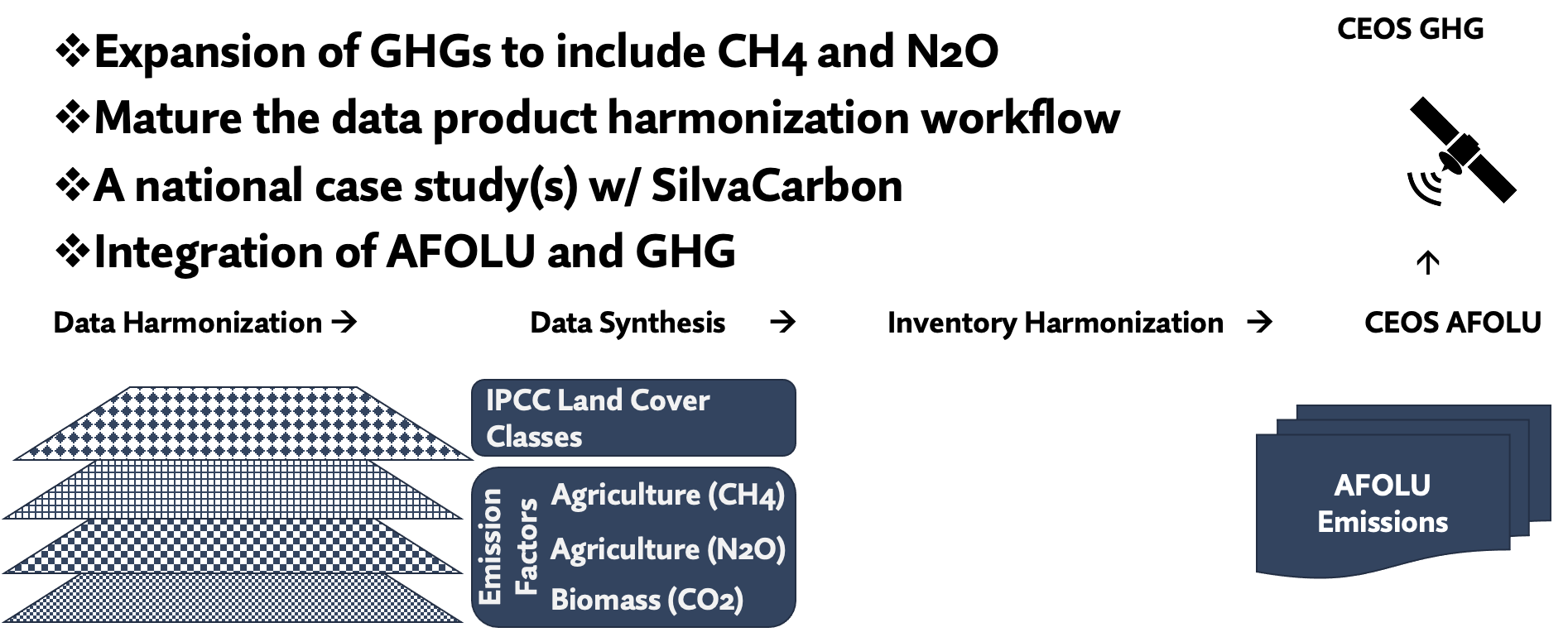 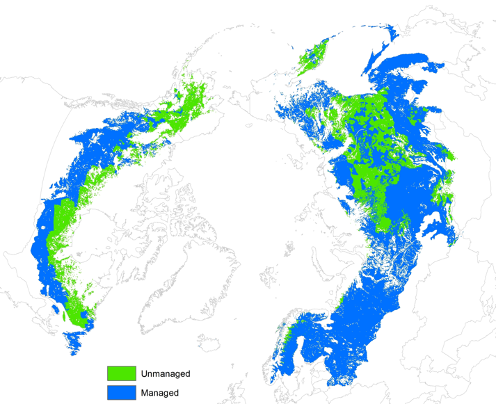 Slide ‹#›
Agency Support
NASA (Ben Poulter) will step up to join JAXA (Osamu Ochiai) and ESA (Frank Martin Seifert) as co-lead of the AFOLU Roadmap Team

Principals of all major land observing programmes are encouraged to confirm support for this major initiative
A step change in capacity is needed
Confirmation of new representatives welcome
Re-confirmation and support of existing representatives also welcome

Key agency programmes include those of : ESA, EC, NASA, USGS, JAXA, CNES, DLR, CSA, amongst others
Slide ‹#›